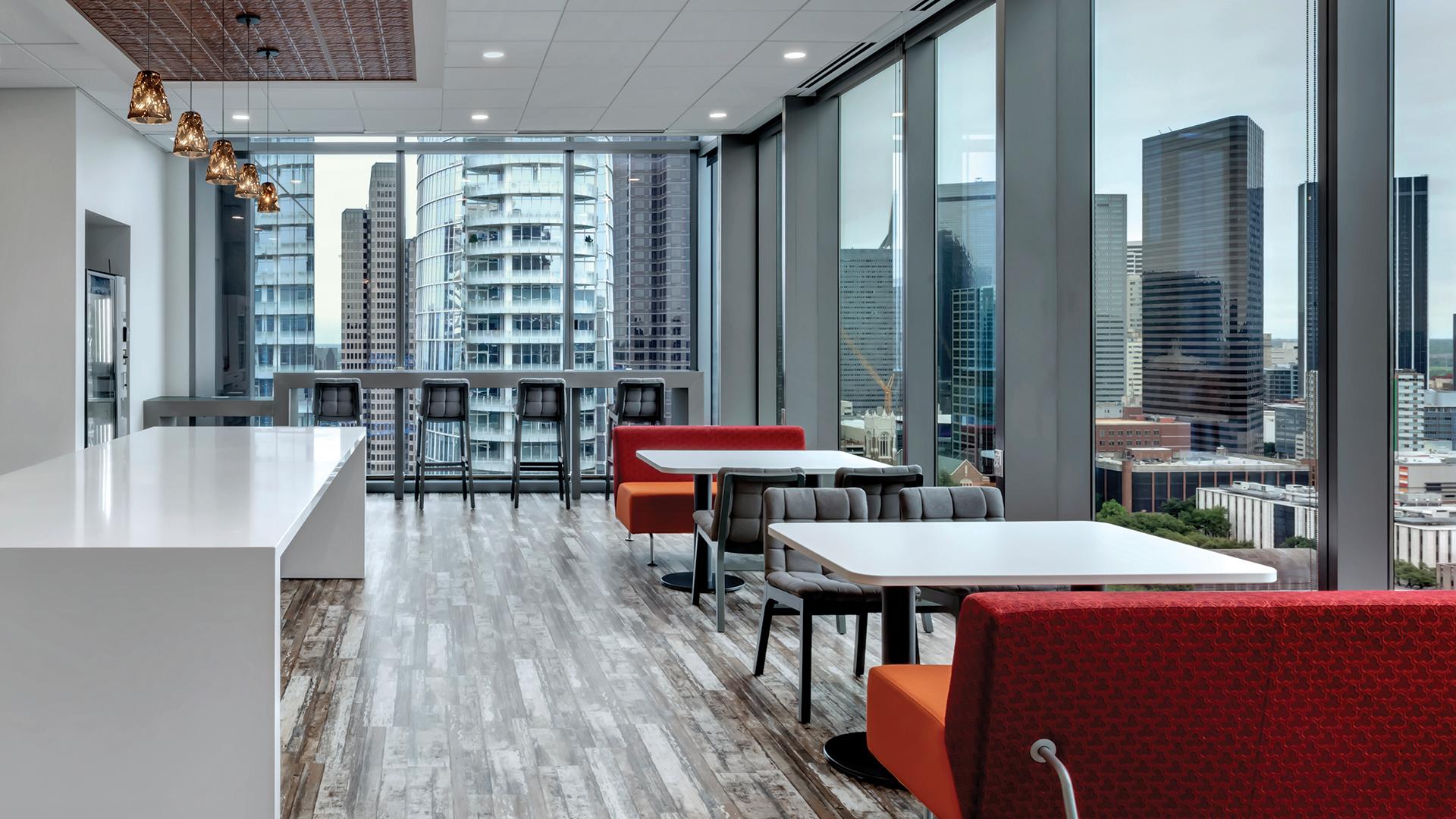 Επικείμενες αλλαγές
στους κανόνες ΦΠΑ 
για το e-commerce

Από 1ης Ιουλίου 2021, αναμένεται μια σειρά νομοθετικών αλλαγών στο κομμάτι του ΦΠΑ, οι οποίες θα έχουν αντίκτυπο στις επιχειρήσεις που ασχολούνται με το ηλεκτρονικό εμπόριο και τη διασυνοριακή παροχή υπηρεσιών σε καταναλωτές
1
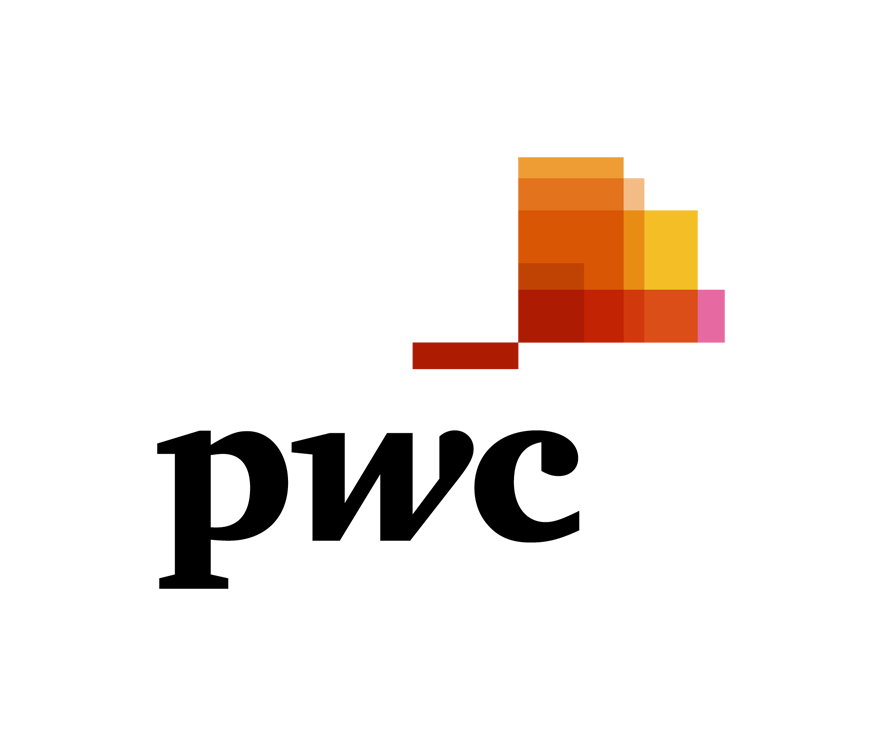 Η ομάδα μας
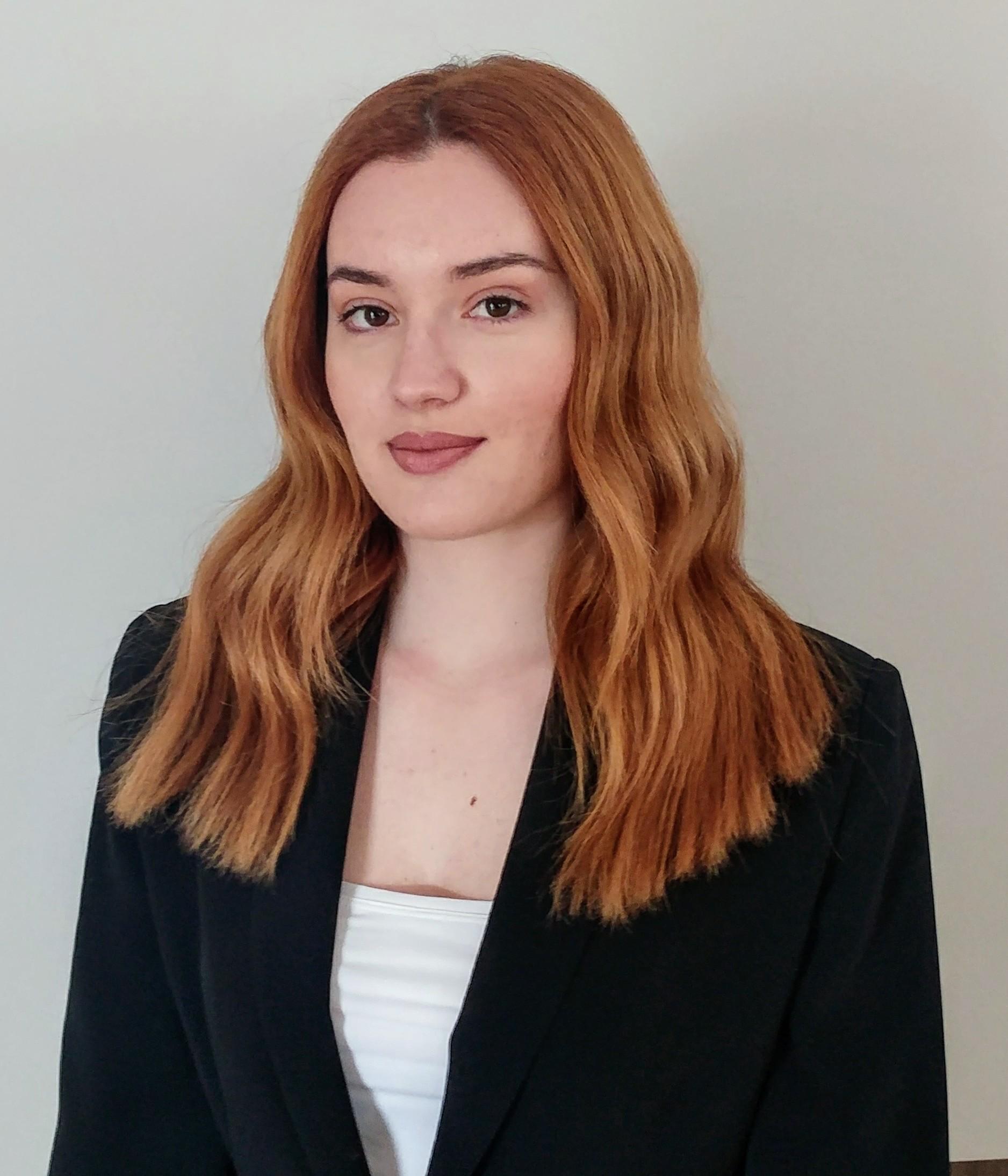 Νικόλ Τσοπανίδη
Tax  Associate | Indirect Tax
T: 694 3073364
E: nicole.tsopanidi@pwc.com
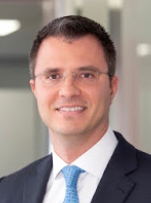 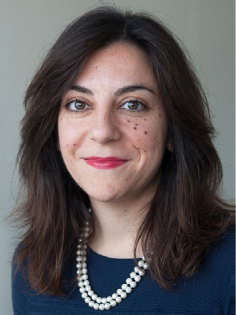 Χαρά Στρατή
Tax Manager | Indirect Tax
T: 694 149 3492
E: hara.strati@pwc.com
Άγγελος Μπένος
Tax Partner 
T: 694 766 1177
E: angelos.benos@pwc.com
Θεματικές ενότητες
1
Γενική αναφορά στις αλλαγές των    κανόνων ΦΠΑ για το e-commerce από 01.01.2021
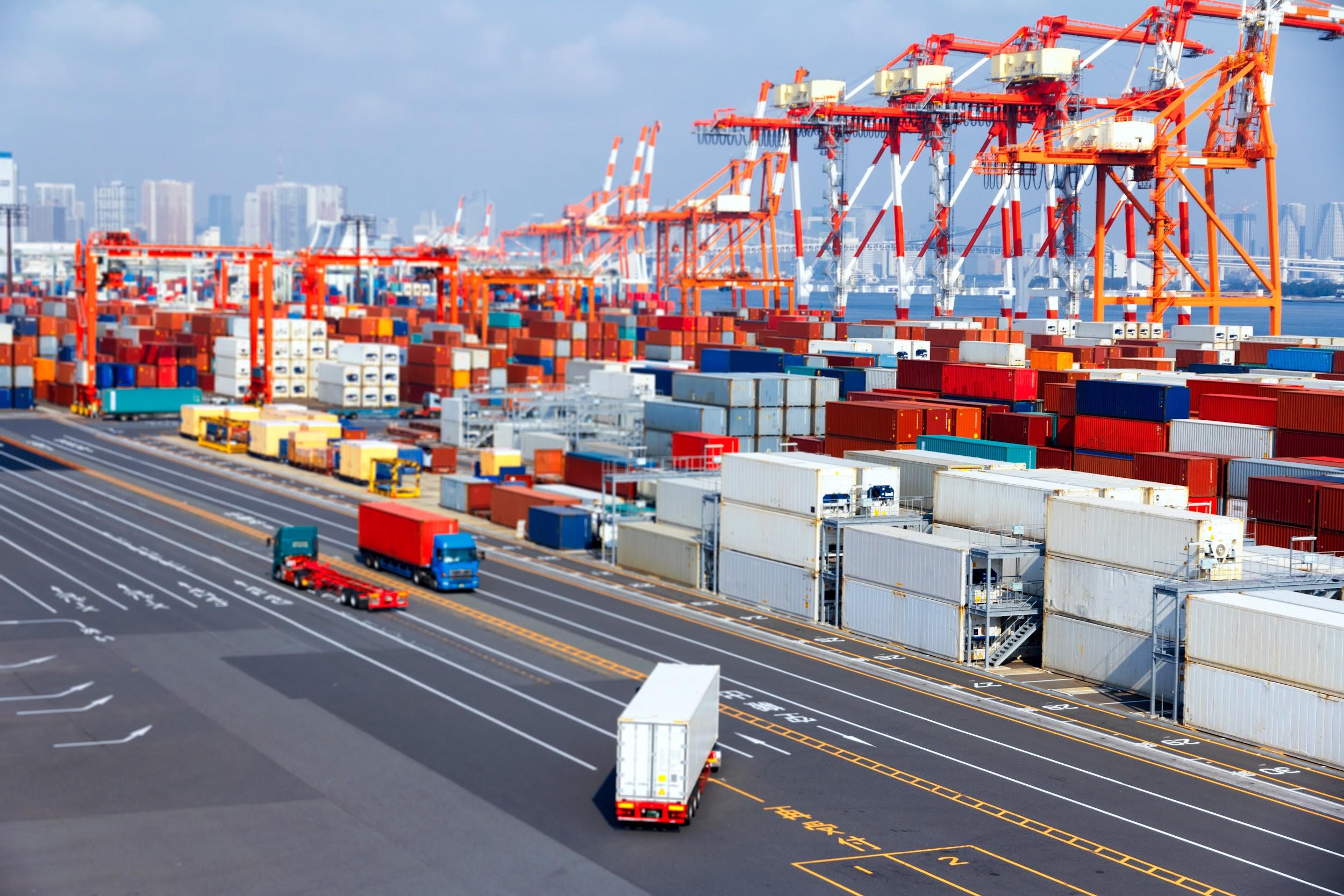 [Speaker Notes: Narrator: Πριν απο 2 μηνες ανακοινωσαμε μια μεγαλη επενδυση στη χωρα, 3 datacenter & την εκπαιδευση σε 100 χιλιαδες συμπολιτες  μας]
Τι αλλάζει από 01.01.2021
Ο
Εισαγωγή νέου νομοθετικού πλαισίου σε όλη την Ευρωπαϊκή Ένωση («ΕΕ») σχετικά με:

Τις πωλήσεις μέσω ηλεκτρονικού καταστήματος και την παροχή υπηρεσιών σε καταναλωτές που βρίσκονται σε άλλα κράτη μέλη της ΕΕ 

Την δημιουργία “One Stop Shop” (“OSS”) για την δήλωση και απόδοση ΦΠΑ που οφείλεται σε άλλα κράτη μέλη της ΕΕ για τις ανωτέρω συναλλαγές

Τις εξ αποστάσεως πωλήσεις εισαγόμενων αγαθών αξίας μέχρι 150 ευρώ ανά αποστολή

Την δημιουργία “Import One Stop Shop” (“IOSS”), καθώς και ειδικών ρυθμίσεων για την δήλωση και απόδοση ΦΠΑ σε σχέση με τις ανωτέρω συναλλαγές

Τις πωλήσεις αγαθών που πραγματοποιούνται μέσω ηλεκτρονικής πλατφόρμας
5
2
Η επόμενη μέρα για τις πωλήσεις από απόσταση και την ενδοκοινοτική παροχή υπηρεσιών προς καταναλωτές (B2C)
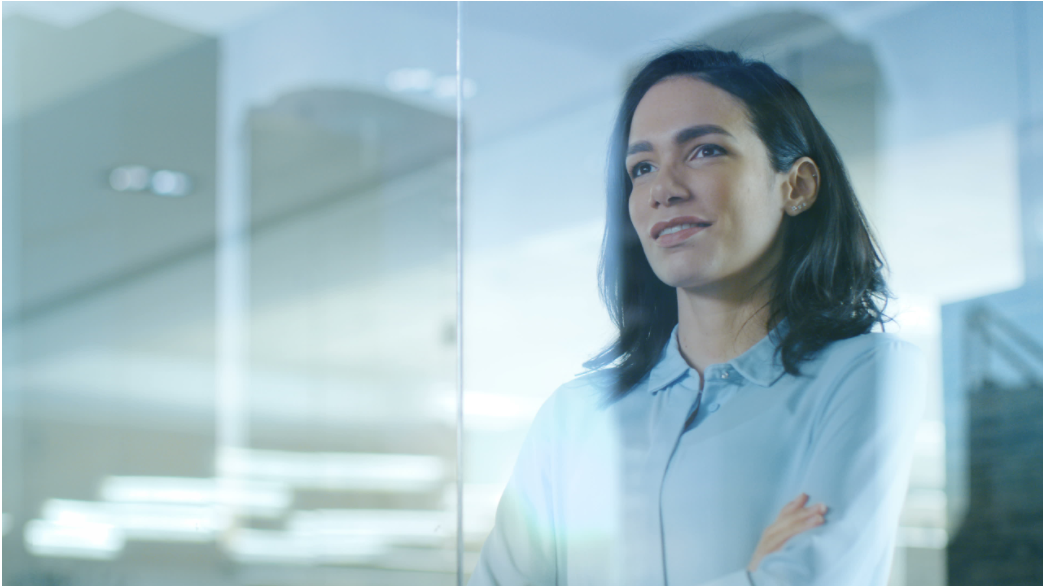 [Speaker Notes: Narrator: Πριν απο 2 μηνες ανακοινωσαμε μια μεγαλη επενδυση στη χωρα, 3 datacenter & την εκπαιδευση σε 100 χιλιαδες συμπολιτες  μας]
Ηλεκτρονικές πωλήσεις προς καταναλωτές σε άλλα κράτη μέλη της ΕΕ
Το ετήσιο όριο πωλήσεων εξ αποστάσεως μειώνεται σε 10.000 ευρώ, αλλά η δήλωση και απόδοση του ΦΠΑ για όλες τις χώρες της ΕΕ όπου προκύπτει υποχρέωση μπορεί να γίνει απευθείας στην Ελλάδα μέσω του OSS
Επικείμενες αλλαγές από 1.7.2021:

Α. Νέο όριο ετήσιων συναλλαγών 10.000 ευρώ
Το υφιστάμενο όριο ετήσιων συναλλαγών (100.000/35.000 ευρώ ανά χώρα) καταργείται 
Το νέο όριο των 10.000 ευρώ θα ισχύει ενιαία σε όλη την ΕΕ
Σε περίπτωση υπέρβασης του ορίου, θα δημιουργούνται υποχρεώσεις ΦΠΑ στη χώρα του καταναλωτή

Β. Δυνατότητα εγγραφής στο “One Stop Shop” ΟSS
Σε περίπτωση υπέρβασης του ορίου των 10.000 ευρώ, θα υπάρχει δυνατότητα δήλωσης και απόδοσης ΦΠΑ στην Ελλάδα για όλες τις χώρες της ΕΕ όπου προκύπτει υποχρέωση, μέσω του ΟSS 
Δυνατότητα κατ’ επιλογή χρήσης του OSS και όταν δεν υπάρχει υποχρέωση
Στη δήλωση του OSS δεν γίνεται συμψηφισμός με ΦΠΑ που καταβλήθηκε στην Ελλάδα ή σε άλλα κράτη μέλη της ΕΕ
7
Παροχή υπηρεσιών προς καταναλωτές σε άλλα κράτη μέλη της ΕΕ
Το OSS μπορεί να αξιοποιηθεί και για την δήλωση και απόδοση ΦΠΑ από ενδοκοινοτική παροχή υπηρεσιών σε καταναλωτές (B2C) σε άλλα κράτη μέλη της ΕΕ
Τι αλλάζει μετά την 1.7.2021 για τις ενδοκοινοτικές παροχές υπηρεσιών σε καταναλωτές:

Επέκταση του OSS σε όλες τις ενδοκοινοτικές παροχές υπηρεσιών σε καταναλωτές (Β2C) οι οποίες έχουν ως τόπο φορολογίας το κράτος μέλος διαμονής του πελάτη 

Ενδεικτικά στην κατηγορία αυτή εμπίπτουν υπηρεσίες μεταφοράς αγαθών, παρεπόμενες της μεταφοράς, υπηρεσίες μίσθωσης μεταφορικών μέσων, υπηρεσίες σχετικές με ακίνητα κλπ.

Εφόσον γίνει εγγραφή στο OSS, θα πρέπει να δηλώνονται υποχρεωτικά τόσο οι Β2C παροχές υπηρεσιών όσο και οι ενδοκοινοτικές Β2C ηλεκτρονικές πωλήσεις αγαθών 

Το όριο των 10.000 ευρώ δεν ισχύει για τις ενδοκοινοτικές Β2C παροχές υπηρεσιών, πλην των τηλεπικοινωνιακών, ραδιοτηλεοπτικών και ηλεκτρονικών υπηρεσιών
8
Εξ αποστάσεως πωλήσεις εισαγόμενων αγαθών
Επικείμενες αλλαγές από 1.7.2021:
1. Κατάργηση της απαλλαγής από τον ΦΠΑ για δέματα αξίας έως 22 ευρώ 

2. Απλουστεύσεις για την απόδοση του ΦΠΑ εισαγωγής αγαθών χαμηλής αξίας (μέχρι 150 ευρώ ανά αποστολή):
Ειδικές ρυθμίσεις για τη δήλωση και καταβολή ΦΠΑ εισαγωγής
 
Καταβολή ΦΠΑ από τον πελάτη στο πρόσωπο που προσκομίζει τα αγαθά στο τελωνείο/διασαφιστή (δηλ. ταχυδρομικό μεταφορέα/ ταχυμεταφορέα/εκτελωνιστή)

Εκτελωνισμός των αγαθών χωρίς καταβολή ΦΠΑ κατά το χρόνο υποβολής της διασάφησης 

Δήλωση και καταβολή του ΦΠΑ από τον διασαφιστή σε μηνιαία βάση, μετά την είσπραξή του από τους πελάτες 

Θέση σε ελεύθερη κυκλοφορία στο κράτος μέλος αποστολής και εφαρμογή συντελεστή ΦΠΑ του κράτους αυτού
Import One Stop Shop (“IOOS”)

Καταβολή του ΦΠΑ από τον πελάτη στον προμηθευτή κατά τη στιγμή της πληρωμής για τα αγαθά

Απαλλαγή ΦΠΑ κατά την εισαγωγή στο Τελωνείο (αναγραφή του αριθμού μητρώου IOSS στην διασάφηση εισαγωγής)

Δήλωση και καταβολή του ΦΠΑ μέσω μηνιαίας δήλωσης ΙΟSS για το σύνολο των εξ αποστάσεως πωλήσεων εισαγόμενων αγαθών σε όλα τα κ-μ της ΕΕ

Δυνατότητα θέσης σε ελεύθερη κυκλοφορία στην Ελλάδα, αλλά εφαρμογή συντελεστή ΦΠΑ του κράτους μέλους αποστολής
9
3
Τι αλλάζει για τις συναλλαγές μέσω ηλεκτρονικής πλατφόρμας
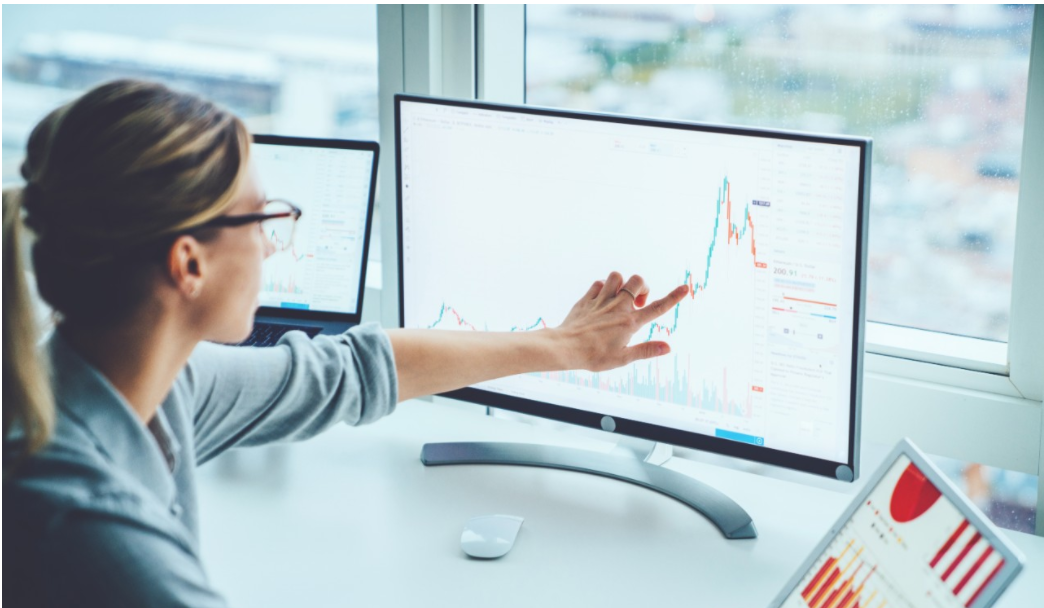 [Speaker Notes: Narrator: Πριν απο 2 μηνες ανακοινωσαμε μια μεγαλη επενδυση στη χωρα, 3 datacenter & την εκπαιδευση σε 100 χιλιαδες συμπολιτες  μας]
Επικείμενες αλλαγές στις συναλλαγές μέσω ηλεκτρονικής πλατφόρμας
Υπό προϋποθέσεις, οι ηλεκτρονικές πλατφόρμες που διευκολύνουν τις εξ αποστάσεως πωλήσεις αγαθών μεταξύ επιχειρήσεων και καταναλωτών εντός ΕΕ καθίστανται υπόχρεες για τον ΦΠΑ που αντιστοιχεί στις πωλήσεις αυτές

Προϋποθέσεις για την ευθύνη της πλατφόρμας για τον ΦΠΑ επί των ηλεκτρονικών πωλήσεων από ελληνικές επιχειρήσεις (η πλατφόρμα ως «θεωρούμενος προμηθευτής»):
Να πρόκειται για εξ αποστάσεως πωλήσεις εισαγόμενων αγαθών σε καταναλωτές
Η αξία των αγαθών να μην υπερβαίνει τα 150 ευρώ ανά αποστολή
Η διαδικασία της παραγγελίας, της πληρωμής και της παράδοσης των αγαθών να ολοκληρώνεται από ή με τη βοήθεια της ηλεκτρονικής πλατφόρμας

Εφόσον πληρούνται οι ανωτέρω προϋποθέσεις, η ελληνική επιχείρηση που πραγματοποιεί πωλήσεις μέσω πλατφόρμας δεν θα χρεώνει ΦΠΑ στον τελικό καταναλωτή, ούτε θα προχωρά στην απόδοση του ΦΠΑ στην αρμόδια αρχή

Οι ηλεκτρονικές πλατφόρμες θα πρέπει να πραγματοποιούν λογιστικές καταχωρήσεις για όλες τις συναλλαγές που διευκολύνουν, ακόμα και όταν δεν λειτουργούν ως «θεωρούμενοι προμηθευτές»

Δυνατότητα χρήσης του IOSS και από τις ηλεκτρονικές πλατφόρμες
11
Ευχαριστούμε
© 2021 PwC Greece. All rights reserved. PwC refers to the Greece member firm, and may sometimes refer to the PwC network. Each member firm is a separate legal entity. Please see www.pwc.com/structure for further details.